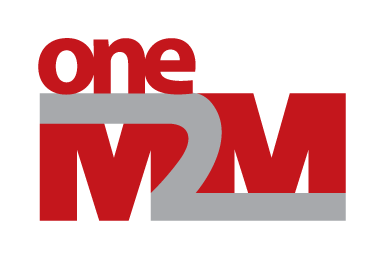 Improvement of Filter Criteria
Group Name:
Source: Hiroyuki Maeomichi – maeomichi.hiroyuki@lab.ntt.co.jp,                Kei Harada – harada.kei@lab.ntt.co.jp
Meeting Date: 2018-03-12
Introduction
There are missing operators on Filter Criteria parameter.

For example, we cannot search <timeSeriesInstance> by generationTime attribute.

Attribute  operator exists but it is used for matching.For attribute of number type, it needs comparison operators.
AttributeLessThan (<), AttributeLessOrEqual (≦), AttributeGraterThan (>), AttributeGraterOrEqual (≧)
We already have xxBefore/After/Smaller/Bigger condition tags, but they are applied only to specific attributes (creation Time, state Tag)
2
Discussion
Don’t we need any other operators? Like ‘and(⋀)’  and ‘or(∨)’…

Should we improve step by step? Or bring other ideas and make consolidated change?

LDAP Filter seems well-defined standards for filtering. Have you discussed it before? Isn’t it good that we add “LDAP Filter” like JSON filter?
3
Appendix
4
<FYI> Current filterCriteria
5
<FYI> Current operator
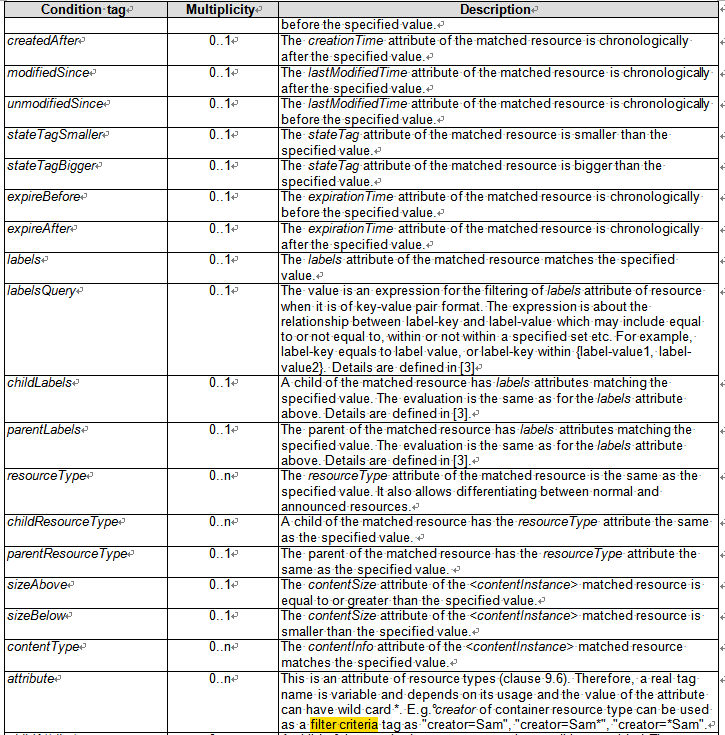 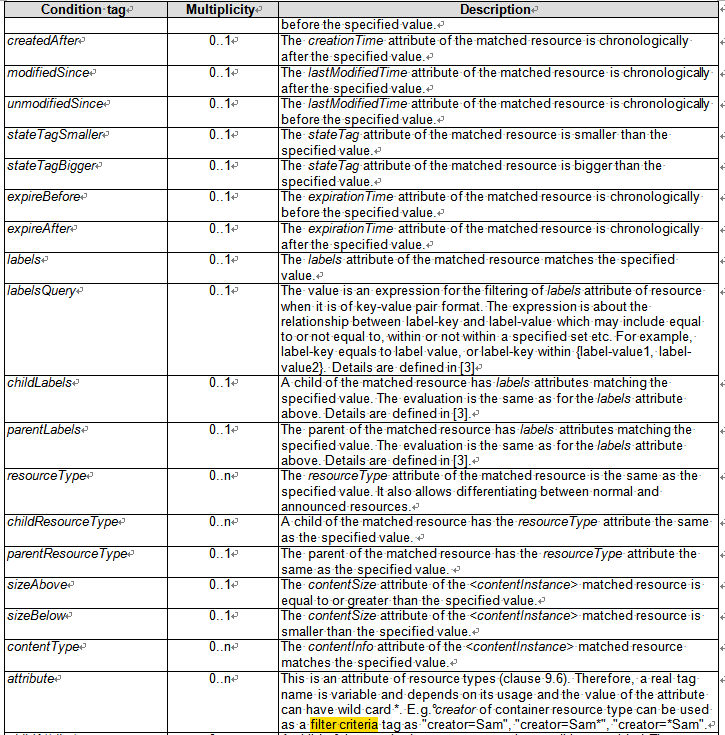 TS-0001（V.3.9.0）　8.1.2
6